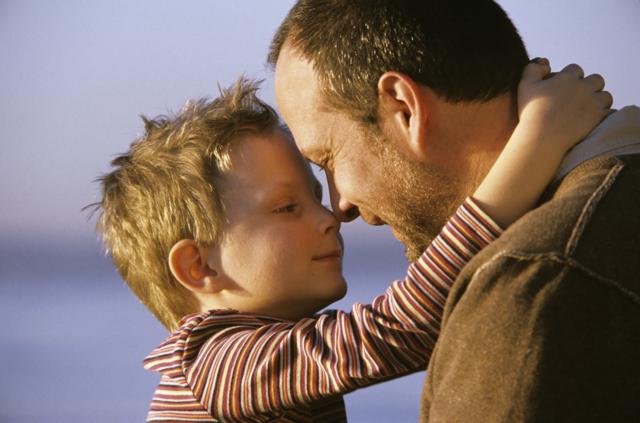 То что не купишь за деньги
Ефесянам 6:4 и Второзаконие 6:4-9
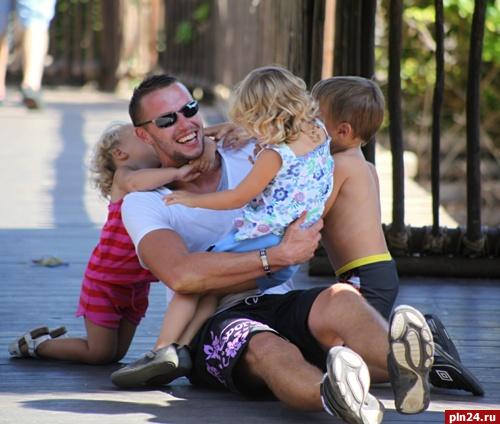 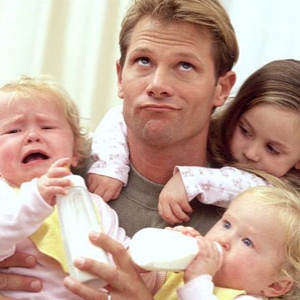 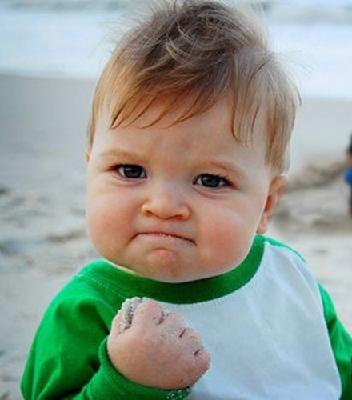 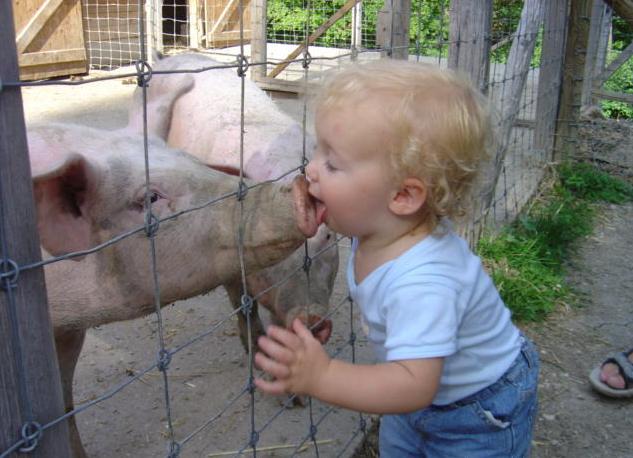 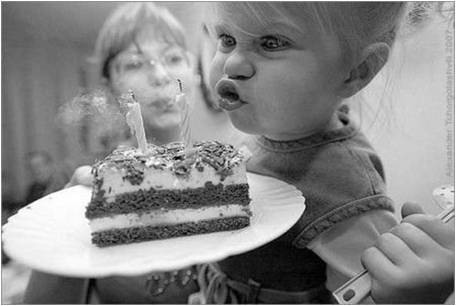 Два простых повеления: отцы не раздражайте, но наставляйте.
Ефес. 6:4  И вы, отцы, не раздражайте детей ваших, но воспитывайте их в учении и наставлении Господнем.
Что раздражает детей
Чрезмерная опека (по мере роста ребенка, пропорции контроля и свободы должны меняться).
Лицеприятие (как Исаак и Ревека. Никогда не сравнивайте детей). 
Завышенные требования (всегда требовать еще большего, независимо от того сколько бы ребенок не достиг). «Чтобы я ни делал я никогда не могу угодить своим родителям». 
Постоянные замечания негативного характера (никогда не хвалят и не поощряют)
Что раздражает детей
Когда дети чувствуют что они обуза (где ты взялся на мою голову)
Игнорирование их потребностей
Любовь как средство вознаграждения и наказания (условная любовь или «Я не буду тебя любить, если…»)
Суровость (подавление ребенка не умеренным физическим наказанием или словесное оскорбление и унижение)
Как воспитывать?
Второзаконие 6:4-9 Слушай, Израиль: Господь, Бог наш, Господь един есть;  5 и люби Господа, Бога твоего, всем сердцем твоим, и всею душею твоею и всеми силами твоими. И да будут слова сии, которые Я заповедую тебе сегодня, в сердце твоем.  7 и внушай их детям твоим и говори о них, сидя в доме твоем и идя дорогою, и ложась и вставая;  8 и навяжи их в знак на руку твою, и да будут они повязкою над глазами твоими,  9 и напиши их на косяках дома твоего и на воротах твоих.
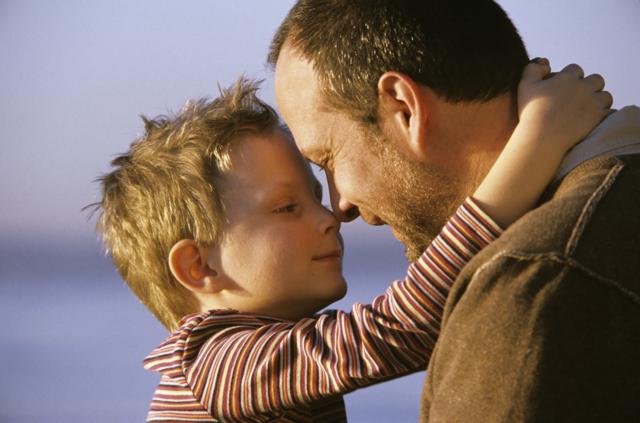 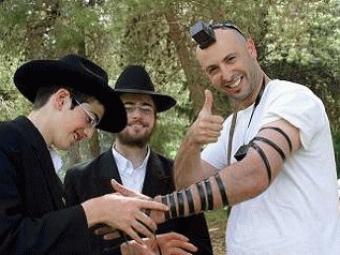 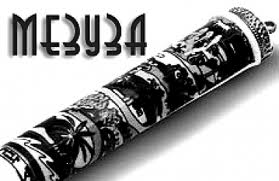 повторение
постоянство
наглядность
Отцы не раздражайте, но наставляйте через повторение, постоянство, наглядность.